GGZ crisisdienst
Aram van Reijsen, psychiater, leidinggevende
Aram van Reijsen, psychiater, leidinggevende
2
Programma(atje)
Ontwikkelingen Parnassiagroep/Antes
Landelijke ontwikkelingen
Lokale afspraken
3
Ontwikkelingen binnen Parnassia Groep
Oktober 2017 fusie  met Antes
Fusie van: 	
Antes: Bouman en Delta
Bavo- Europoort
Nieuwe naam: Antes…
5 divisies: 	
Klinisch noord + acute keten
Klinisch Zuid
Ouderen/NAH/Ziekenhuispsychiatrie
Forensisch
Wonen/werken/leren
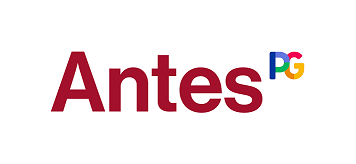 4
Ontwikkelingen binnen Parnassia Groep
1 juli 2018 eerste gefuseerde onderdeel:
Crisisdienst Antes
Samenvoeging Crisisdienst Bouman verslavingszorg en Acute Dienst Bavo- Europoort
Integratie psychiatrische en verslavings gerelateerde crises
1 dienst, 1 telefoonnummer!
5
Generieke module Acute Psychiatrie
Bureau SIRM heeft in op dracht van VWS een knelpunten analyse opgesteld: 
(1) Crisisdefinitie verschillend geïnterpreteerd, 
(2) Onduidelijke verantwoordelijkheid rondom overdrachtsmomenten, 
(3) Vervoer door politie lijkt ongeschikt, 
(4) Eerste opvanglocatie onduidelijk of ongeschikt en 
(5) Wachttijd op crisisdienst als lang ervaren.
6
Betrokken partijen bij de ontwikkeling
Ambulancezorg Nederland 
Federatie Opvang 
InEen 
GGZ Nederland 
Landelijk Netwerk Acute Zorg 
Landelijk Platform GGz 
Nederlands Huisartsen Genootschap en Landelijke Huisartsen Vereniging 
Nederlandse Vereniging van Spoedeisende Hulp Artsen 
Nederlandse Vereniging voor Psychiatrie 
Politie 
Verpleegkundigen & Verzorgenden Nederland
7
Beschrijving van de stappen
8
Urgentie bepaling: middels triagewijzer
9
Titel van het document
10
Generieke module acute psychiatrie
APH triage (acuut psychiatrishe hulpvragen)
Beoordelingen in koppels: Arts/spv
Beoordelingen thuis tenzij:
Hoge urgentie 
Gedurende crisis strafbare feiten
Thuis wachten leidt tot grote onrust
Logistieke onmogelijkheid vanuit Crisisdienst
Betrekken naasten
Crisiskaart
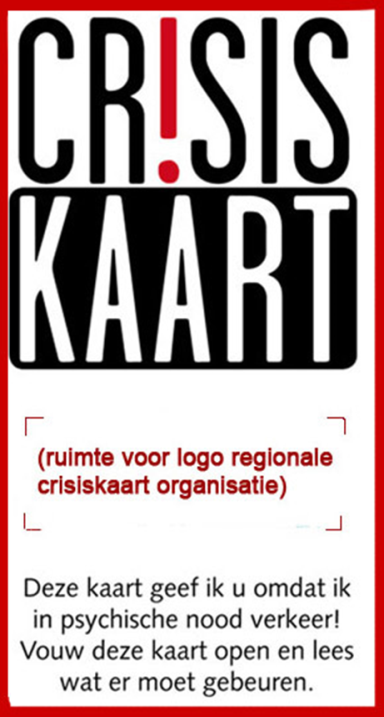 Titel van het document
11
Voorwaarden vervoer
12
Generieke module acute psychiatrie
Invoer 1-1-2019
Gekoppeld aan nieuwe financiering
Regionale GGZ aanbieder maakt plan gebaseerd op GMAP met Ziektekosten verzekeraar…..
Toen ging het mis..
Nu uitstel tot 2020, overgangsjaar
Financiering opnieuw bekeken
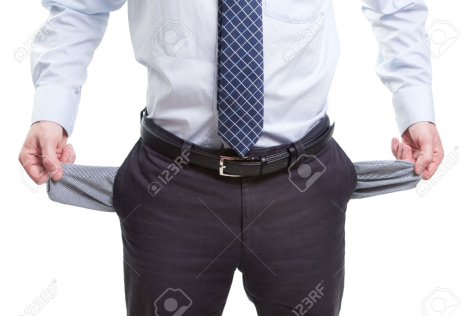 13
Samenwerking Huisartsen Rijnmond
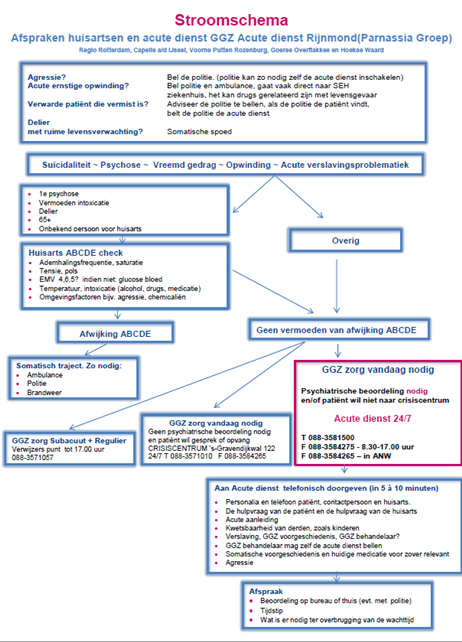 Stroomschema als resultaat van een klacht
Samen met Joke Smit-Smouter
Stichting Koel
Jaarlijks revisie
Als voorbeeld opgenomen in de generieke module!
Titel van het document
14
Discussie/vragen ?
15